Effects of Visual Cueing on Beginner Problem Solvers in Physics
Tanner Stevens, Adrian Carmichael, N. Sanjay Rebello

Kansas State University, REU Summer 2010
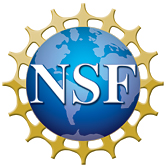 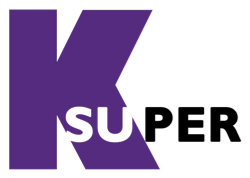 1
Motivation
Multimedia in science education


Guide students’ attention


Activate prior knowledge, deeper conceptual understanding.
2
Research Question
Does visual cueing influence problem solving ability?


Do students reason differently after visual cueing?
3
Previous Research (1)
Attentional Cueing
Visual cues on animation of cardiovascular system enhanced comprehension and transfer performance.[1]
Participants whose eyes were guided while solving Duncker’s radiation problem solved more quickly.[2] 
 
 
 
 
 
1. B. Koning et. al. (2007)  2. L. Thomas & A. Lleras (2007)
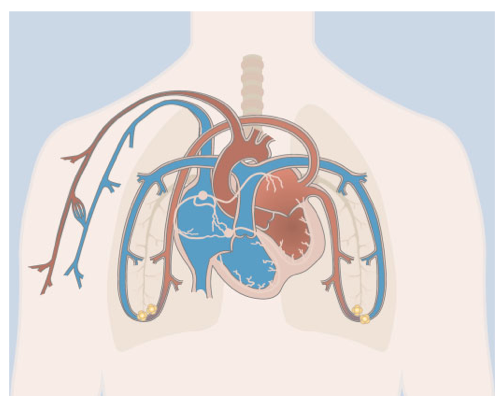 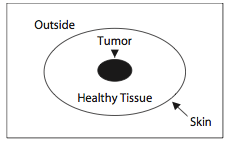 4
Previous Research (2)
Visual Attention Differences
Participants who responded correctly visually attended to the diagram differently.[3] 








3.  Carmichael et. al. (2010)
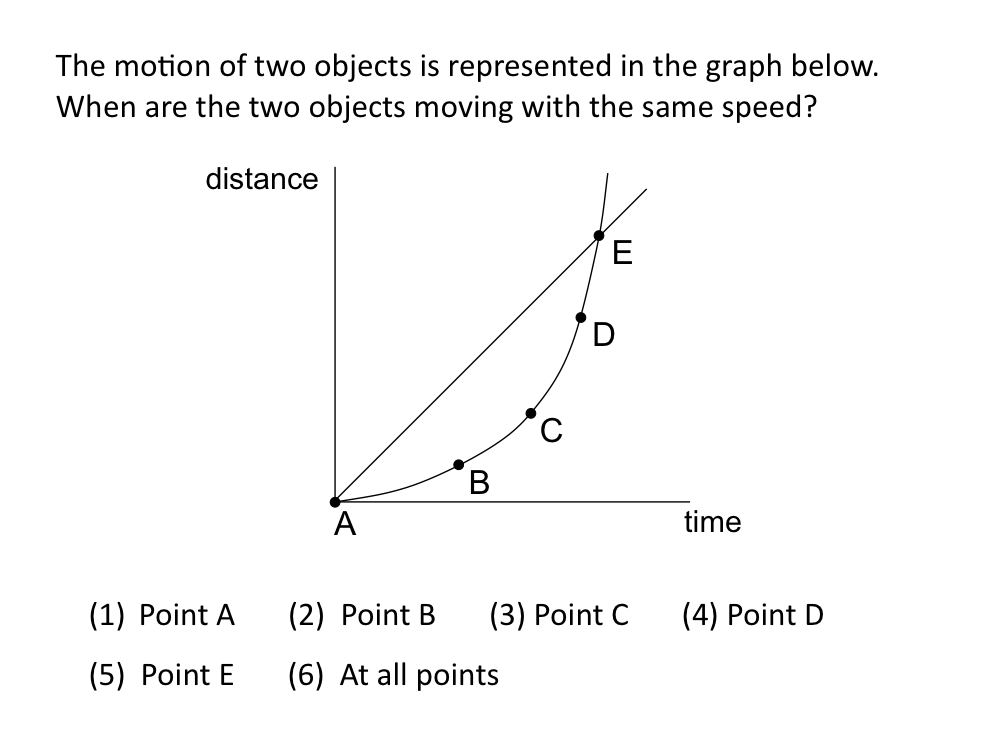 Percentage of Time Spent in Viewing Area
5
Visual Cueing
Can we guide novices’ attention to relevant parts of a diagram using visual cues to help activate correct prior knowledge and answer correctly?
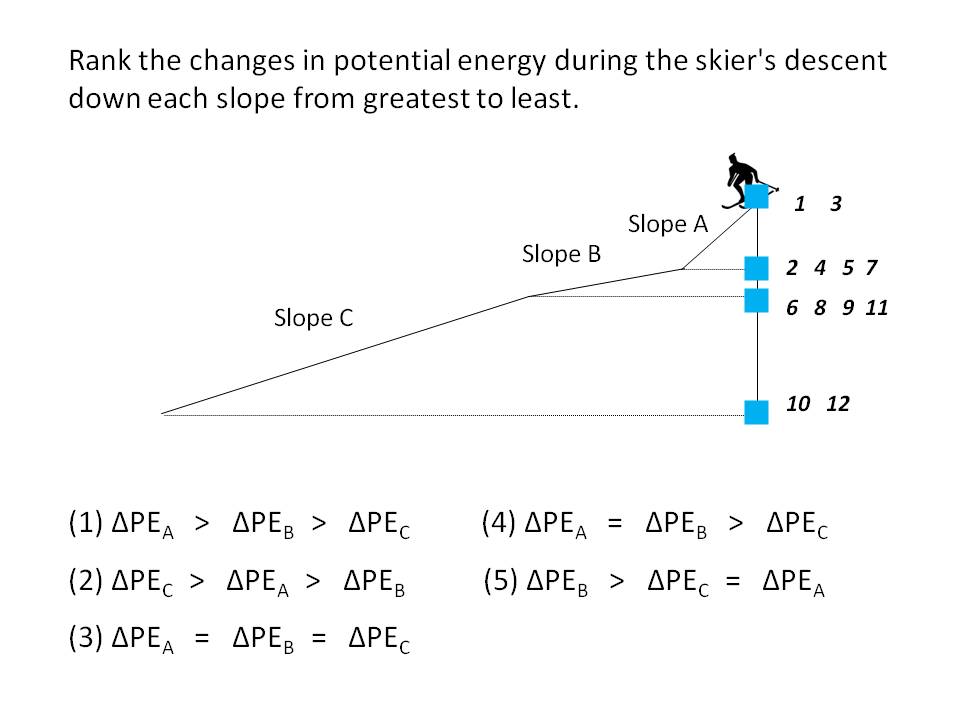 6
Experimental Design
Initial Problem
1st Cued Problem
2nd Cued Problem
3rd Cued Problem
Correct Explanation?
Correct Explanation?
Correct Explanation?
Correct Explanation?
no
no
no
no
yes
yes
yes
yes
Transfer Problem
7
Experimental Design
Initial Problem
1st Similar Problem
2nd Similar Problem
3rd Similar Problem
Correct Explanation?
Correct Explanation?
Correct Explanation?
Correct Explanation?
no
no
no
no
yes
yes
yes
yes
Transfer Problem
8
Experimental Design
Similar problems 
     – same concept, similar surface features
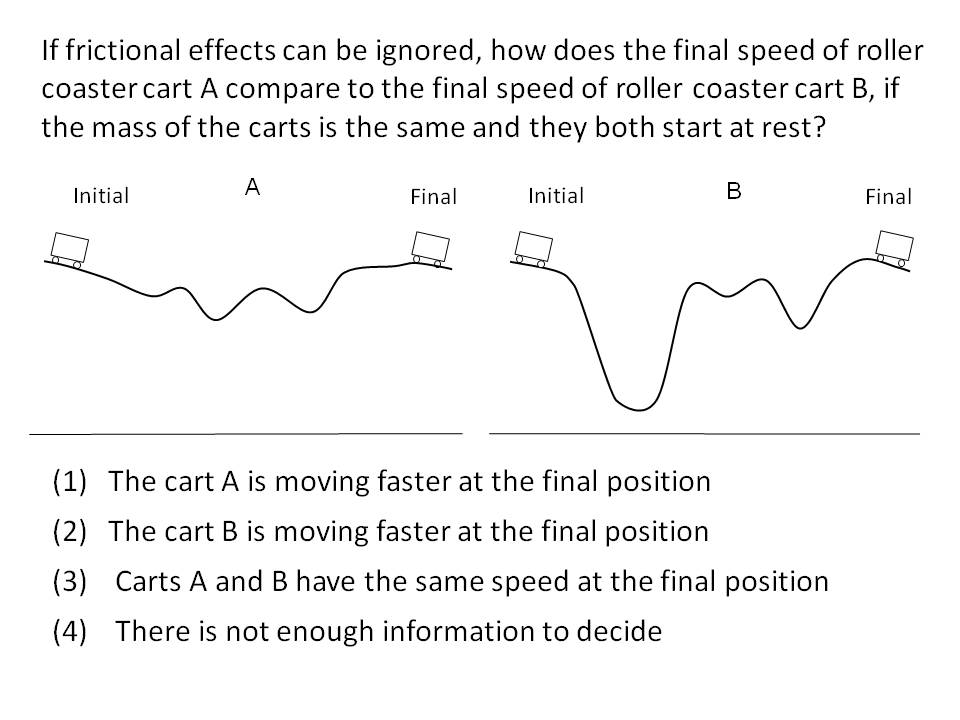 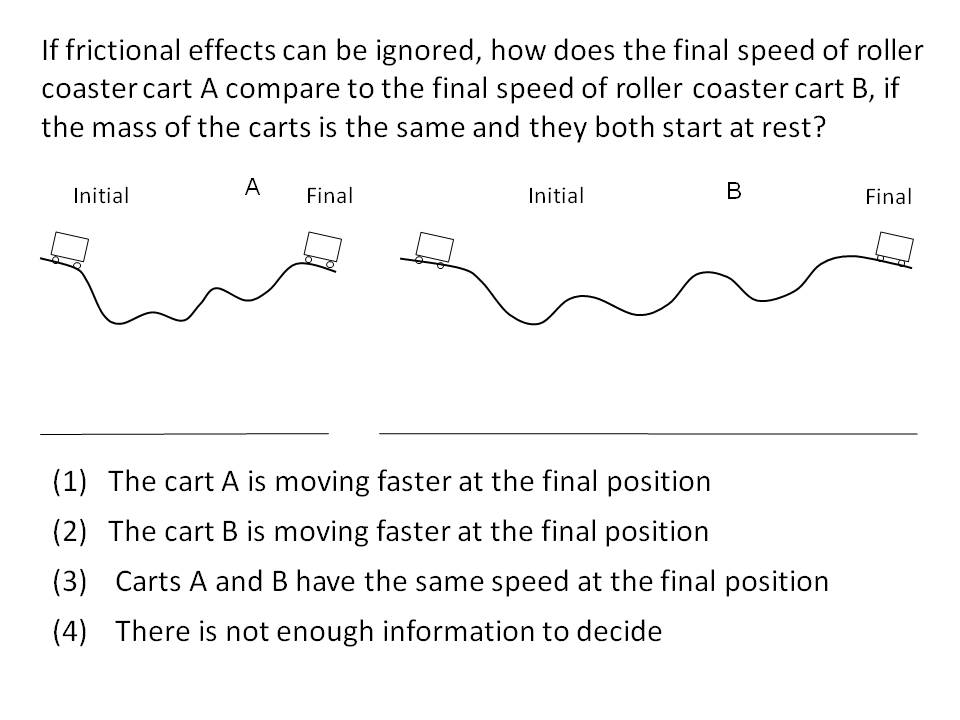 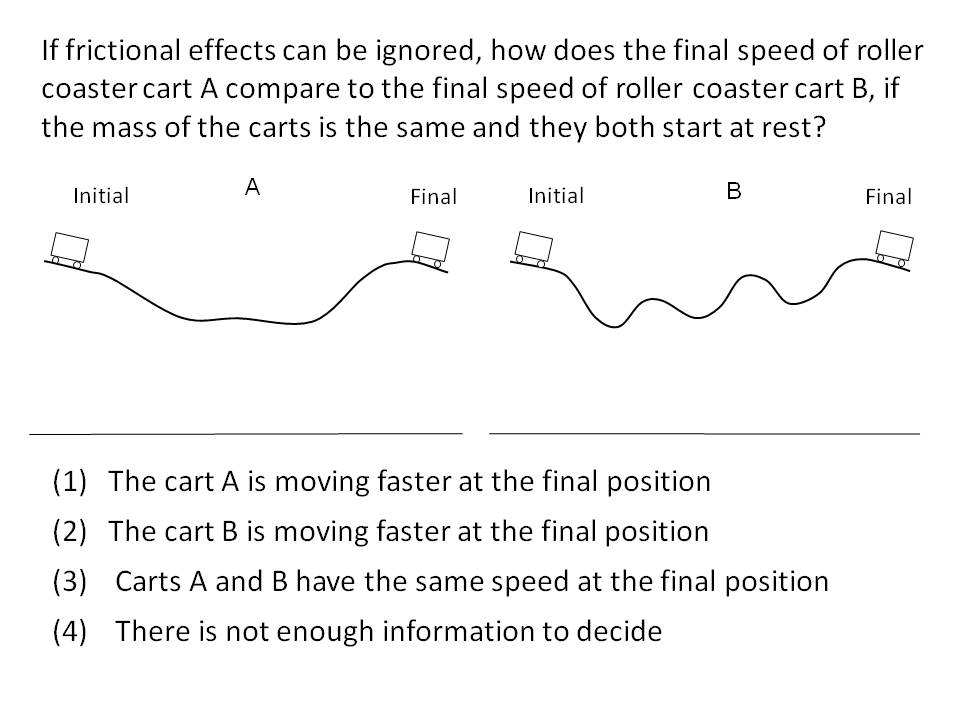 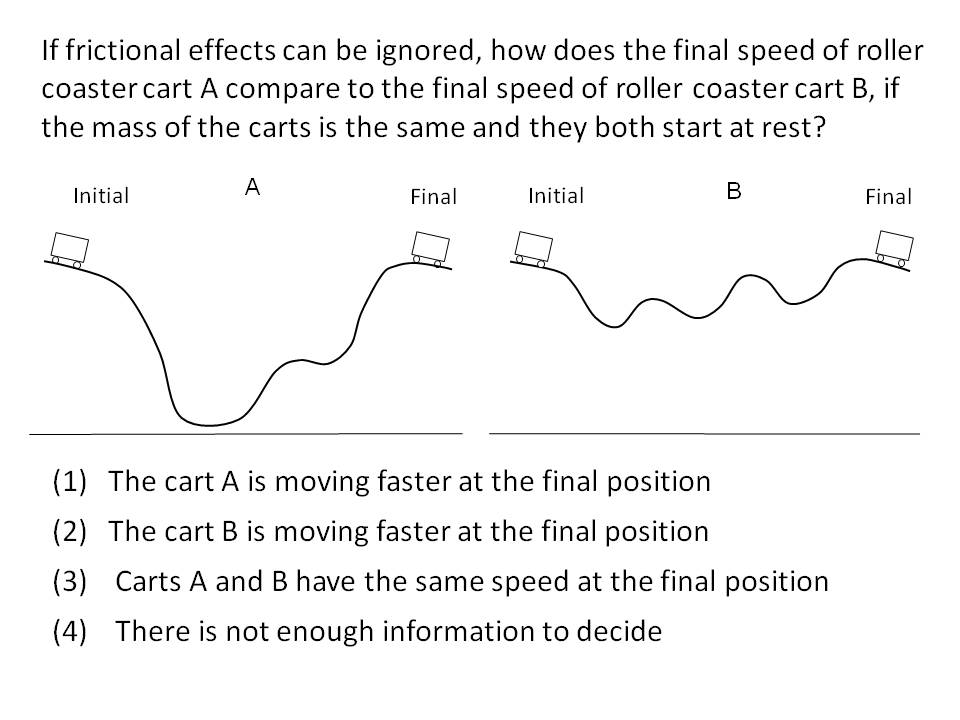 9
Experimental Design
Example Cues
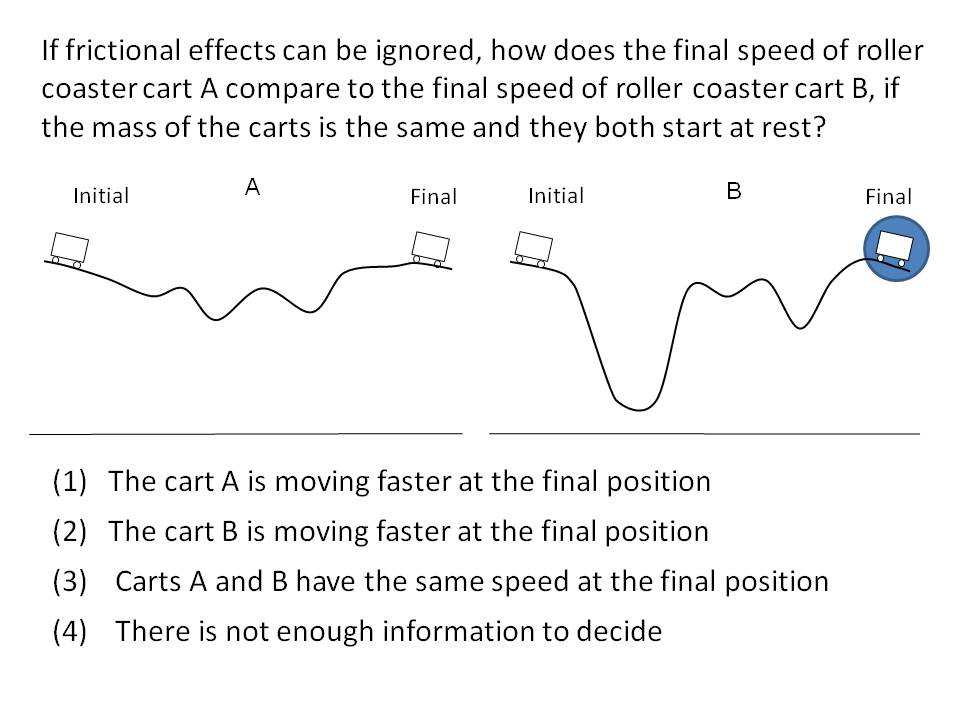 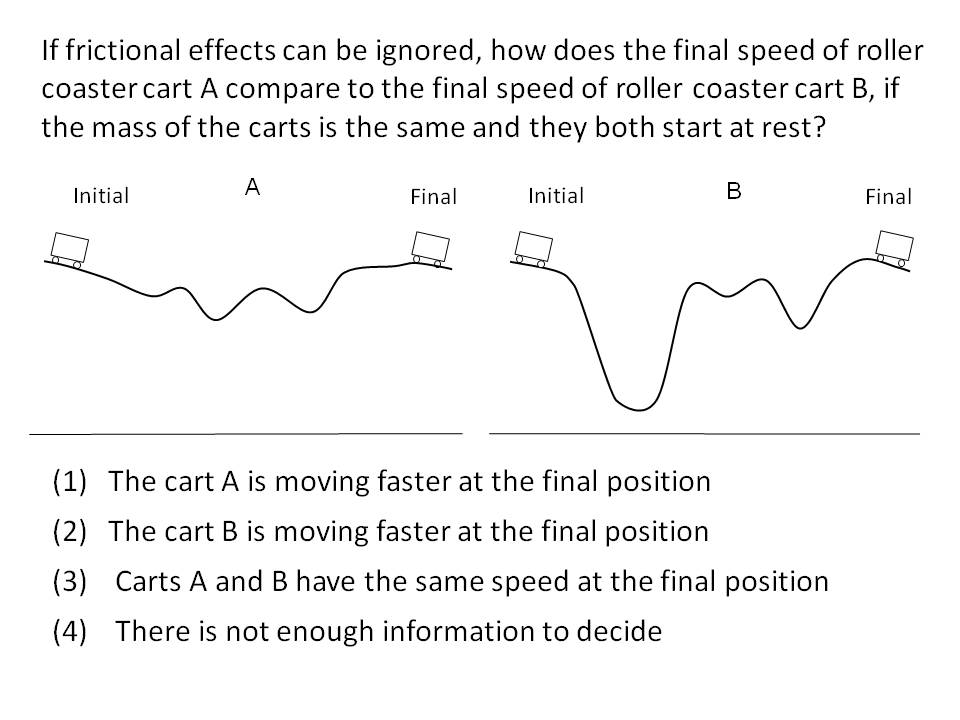 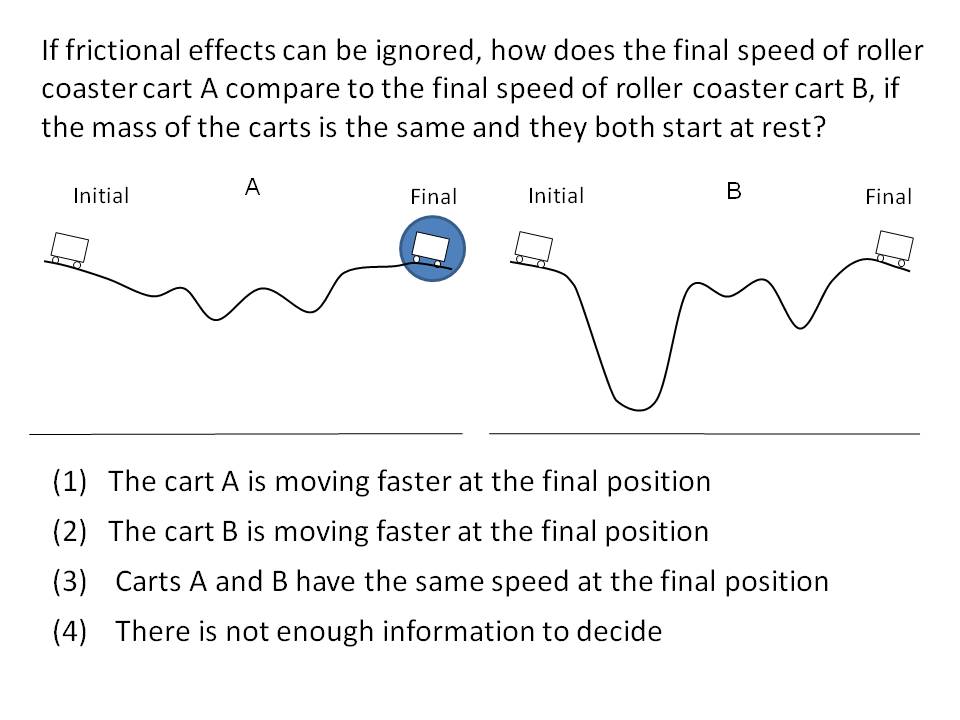 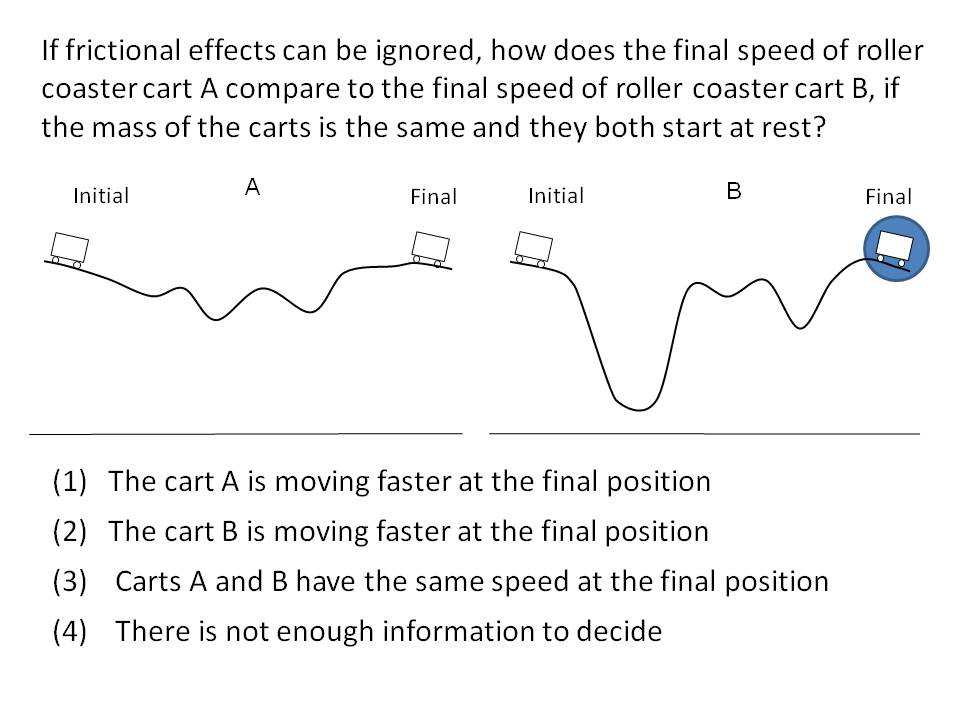 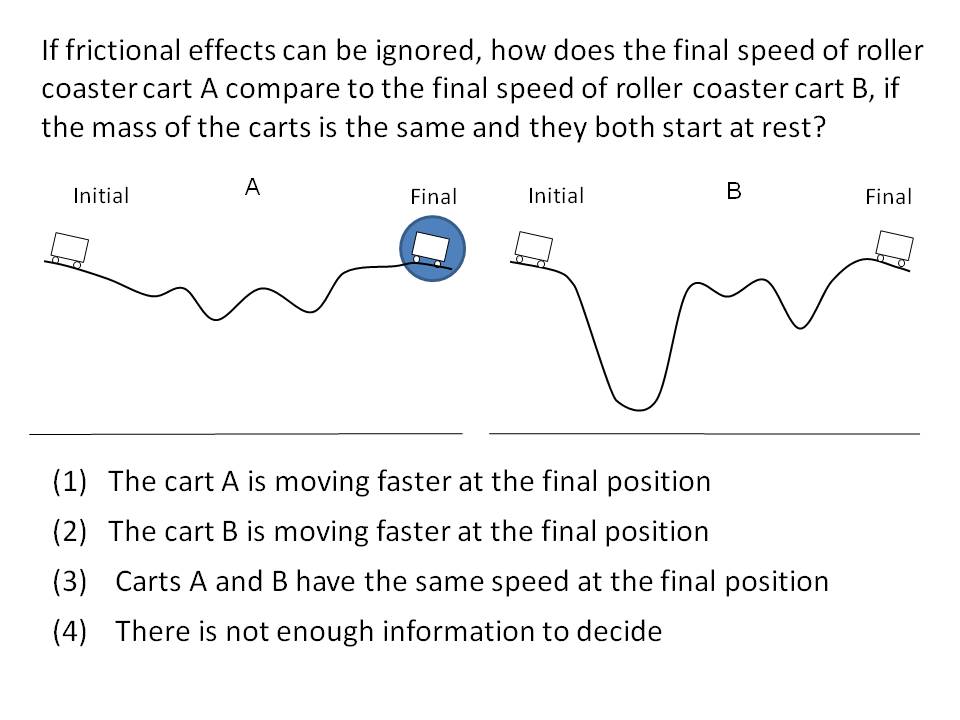 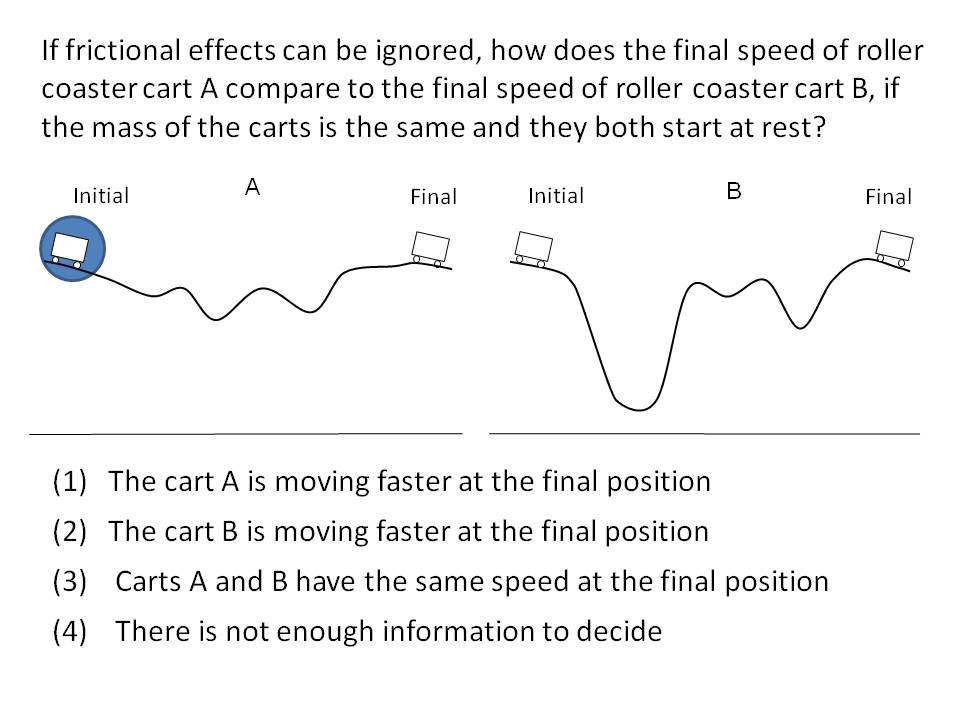 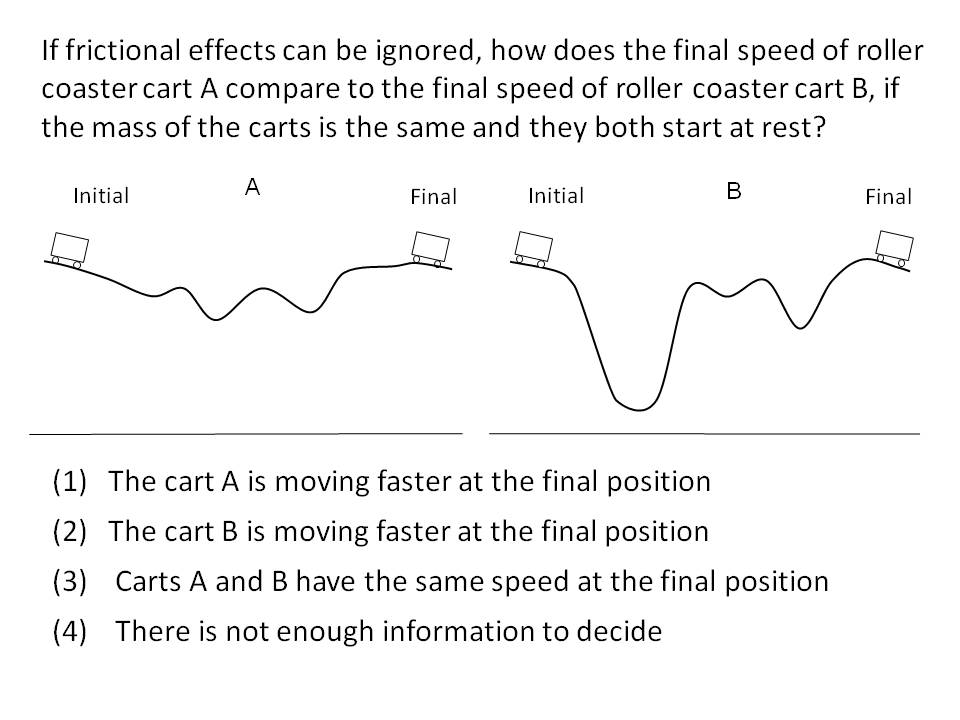 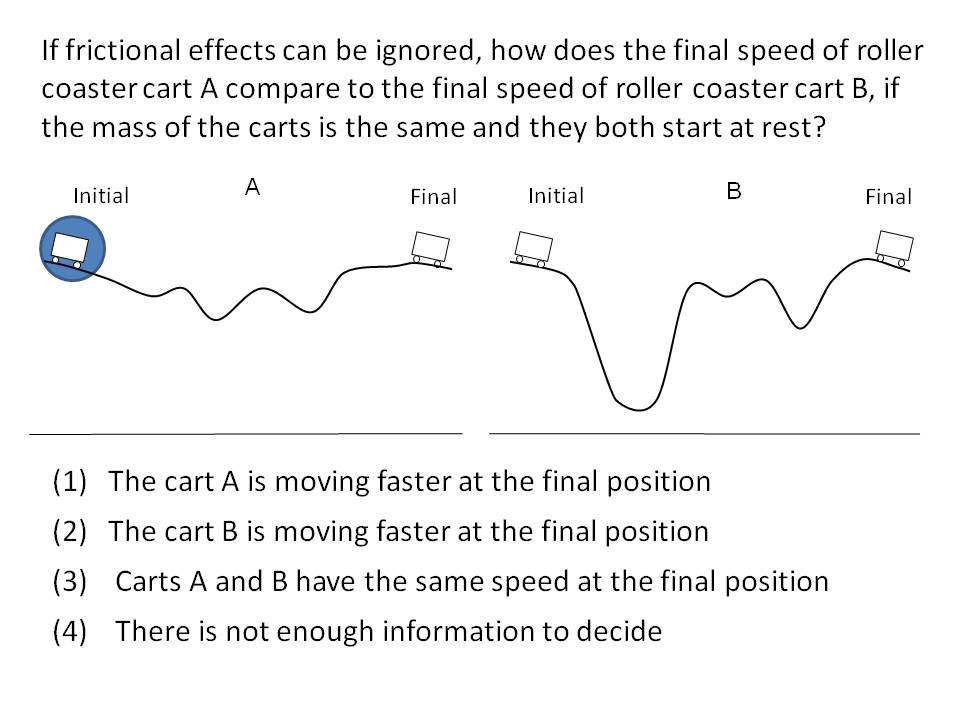 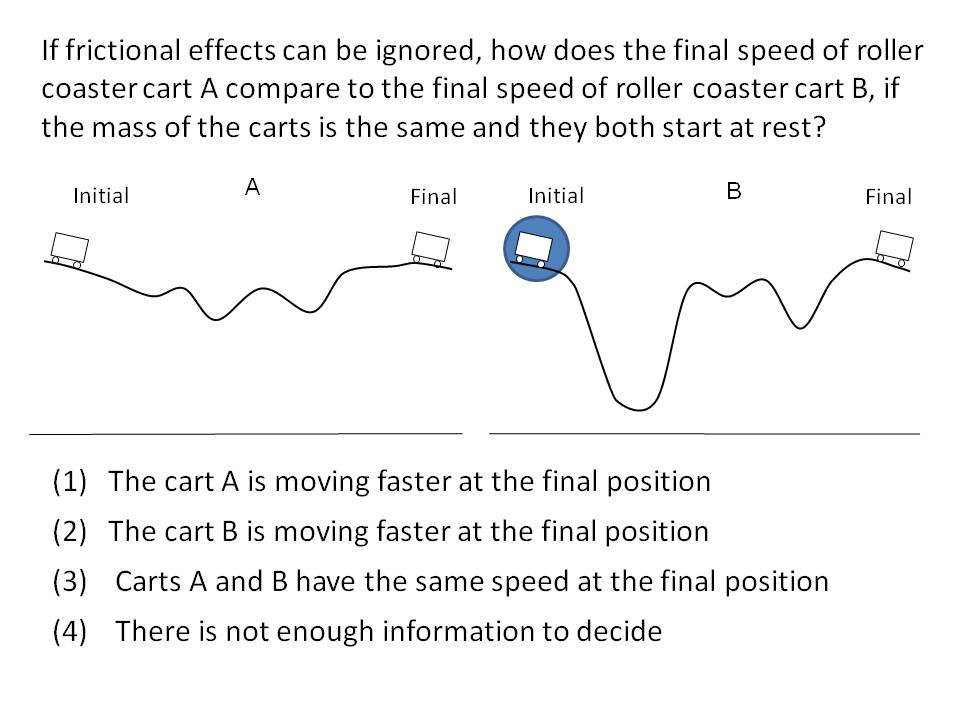 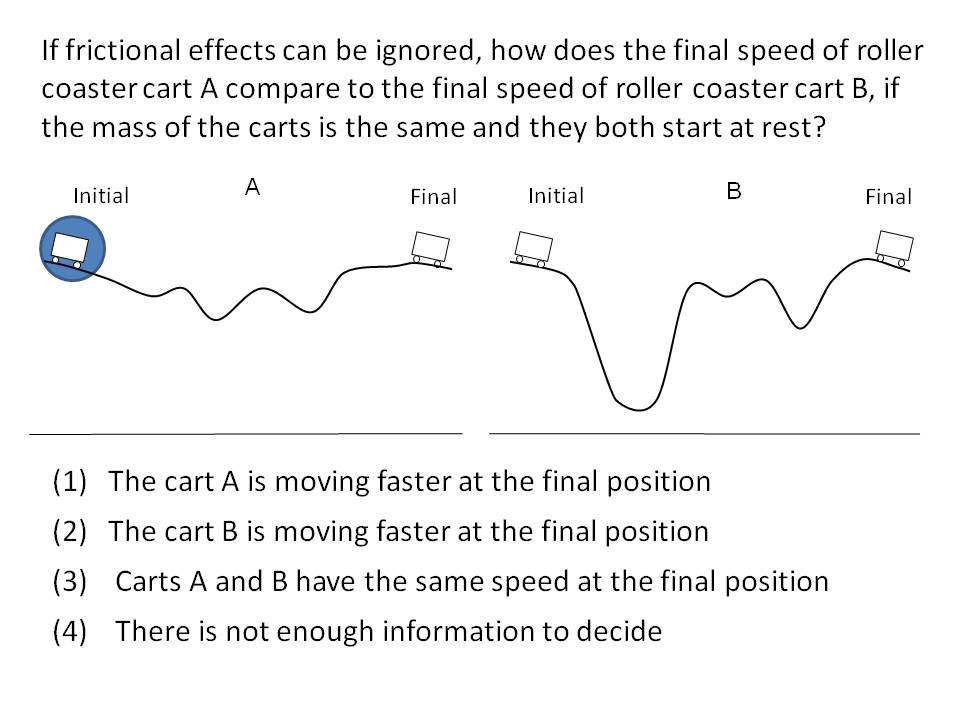 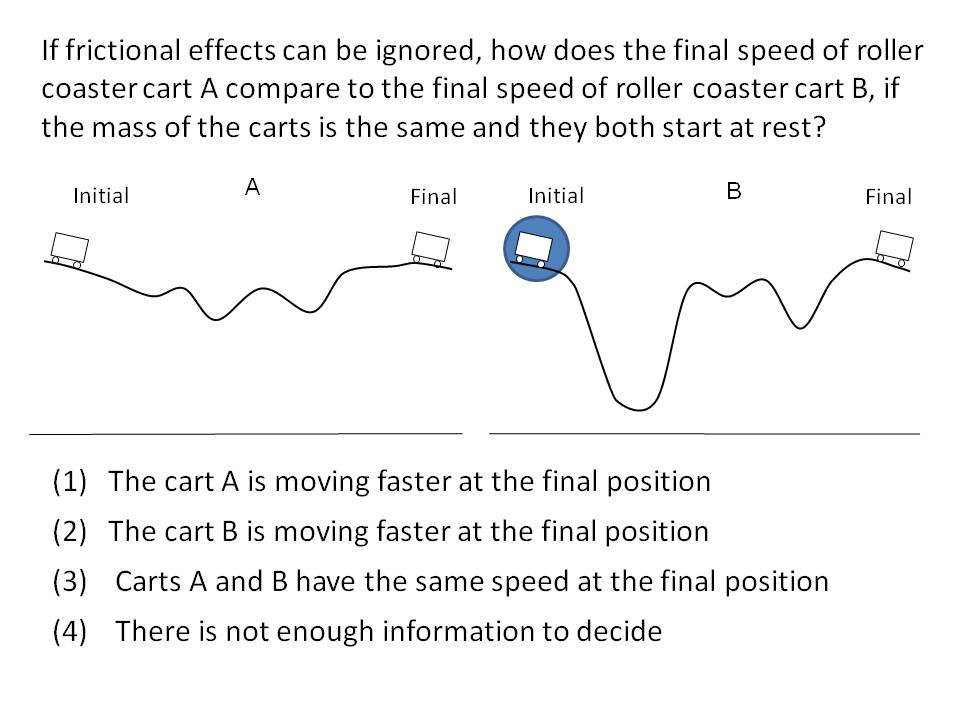 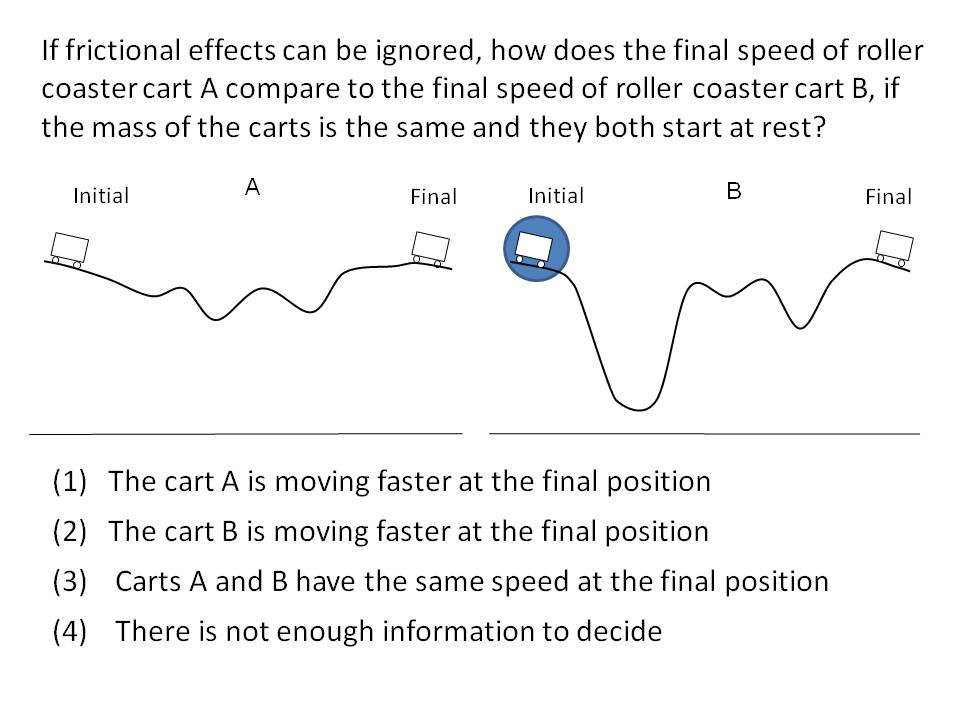 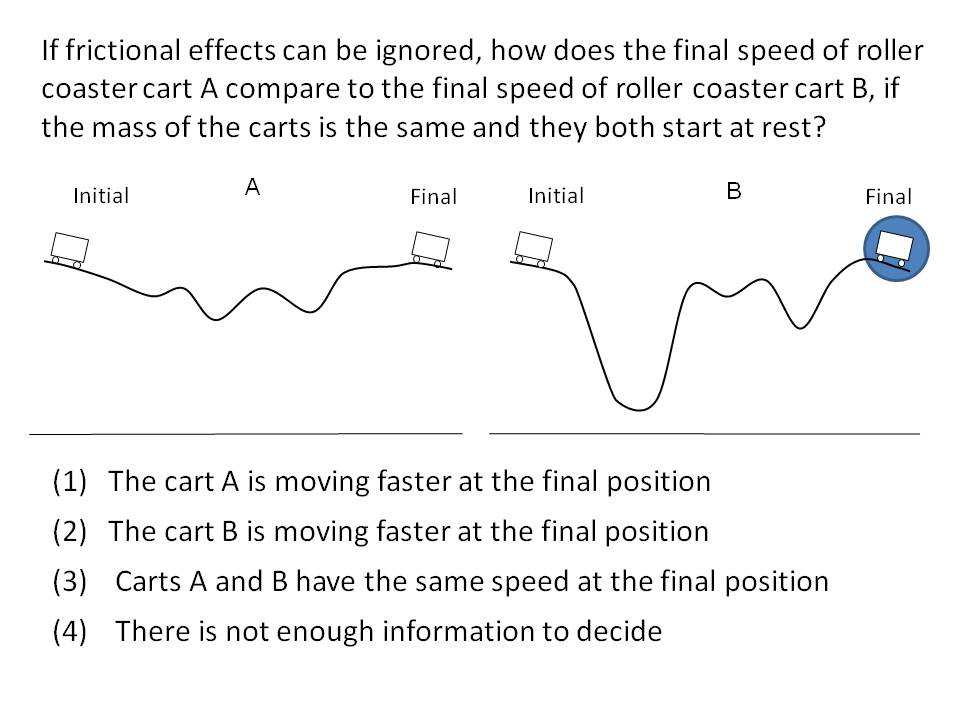 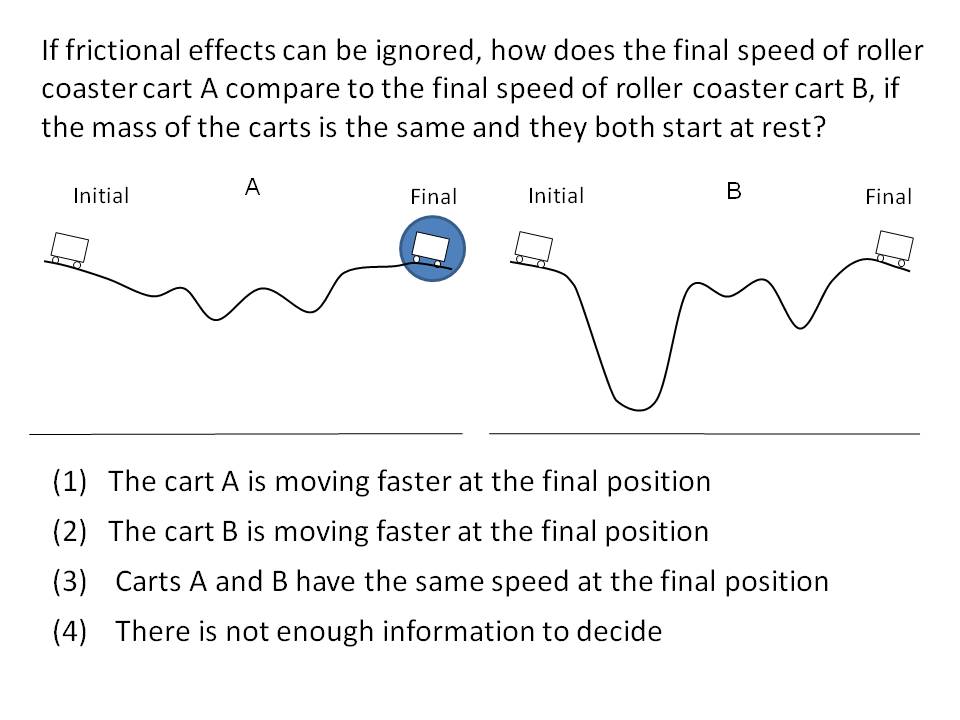 10
Experimental Design
Transfer Problem 
– same concept, different surface features.
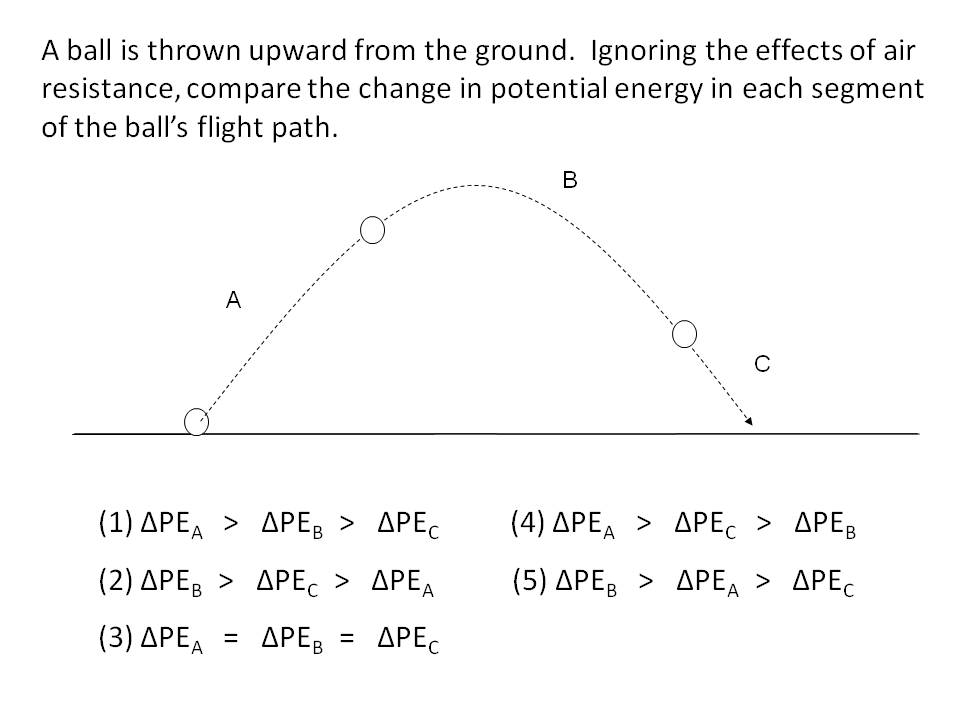 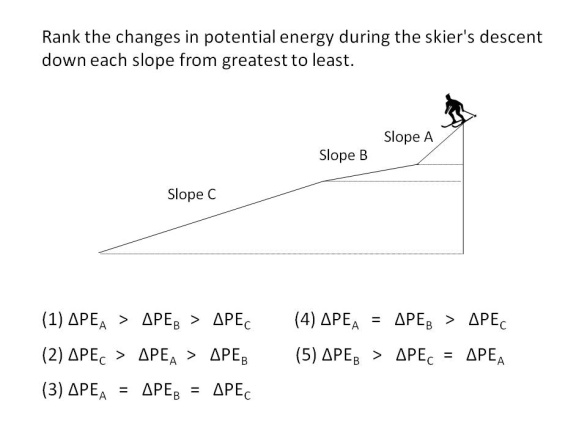 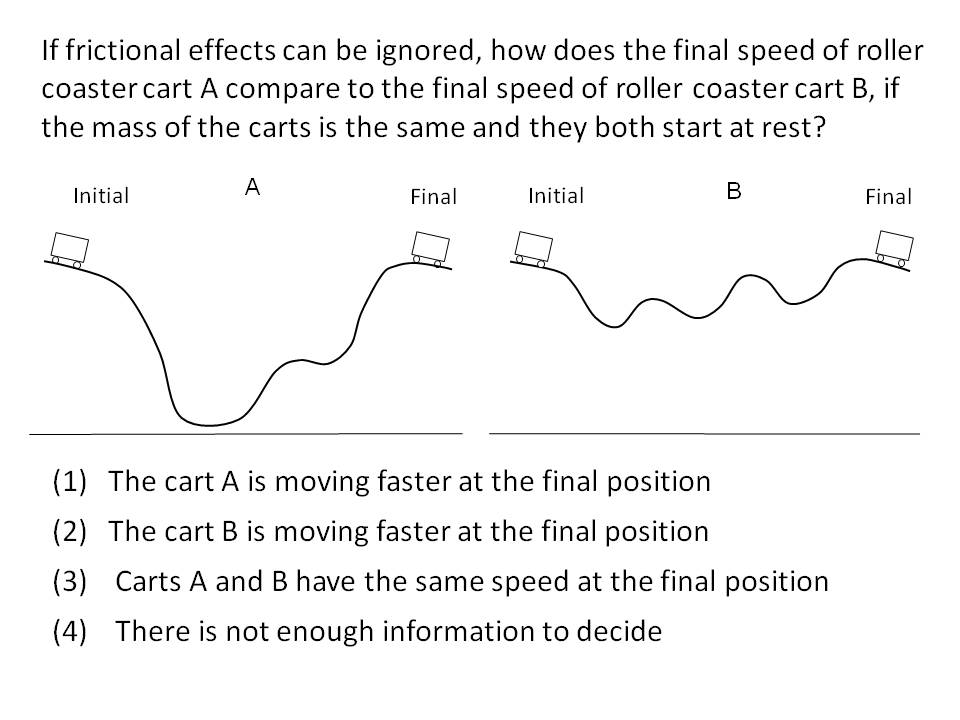 11
Analysis
15 participants (8 cued, 7 non-cued)

Compared transfer problem responses in cued and non-cued groups.

Categorized participants verbal explanations to analyze changes in conceptual reasoning within problem sets between cued and non-cued groups.
“The hill was steeper in A, so it will be going faster.”
“There are less bumps in A, so it will be going faster.”
12
Results
13
Results
14
Conclusions
Cued participants changed reasoning more often on two problems.

Visual cueing may have a smaller effect on problem solving correctness.

Small sample size, large error
15
Future Research
Different number of similar problems

Different Cueing methods

Larger sample size
16
Acknowledgements
Adrian Carmichael
	Sanjay Rebello
	KSU-PER Group
	Kansas State Physics REU Program
	Larry Weaver
	Kristan Corwin
	The National Science Foundation
17
Thanks for listening!
Further questions? 

Contact me @:
steve461@umn.edu
18
Outline
Research Question

Previous Research

Experimental Design

Results & Analysis
19
References
B. Koning, H.K. Tabbers, R. Rikers & F. Paas,  Applied Cognitive Psychology 21, 731-746 (2007).
L. Thomas & A. Lleras, Psychonomic Bulletin & Review 14, 663-668 (2007)
A. Carmichael, A. Larson, E. Gire, L. Loschky & N. S. Rebello, submitted to AIP Conf. Proc. (accepted for publication, 2010).
20
Experimental Design
Highly visual conceptual problems

Verbal explanation 

If incorrect, show similar problems

Cued vs. Non-cued

Transfer Problem – conceptual understanding, different context
21